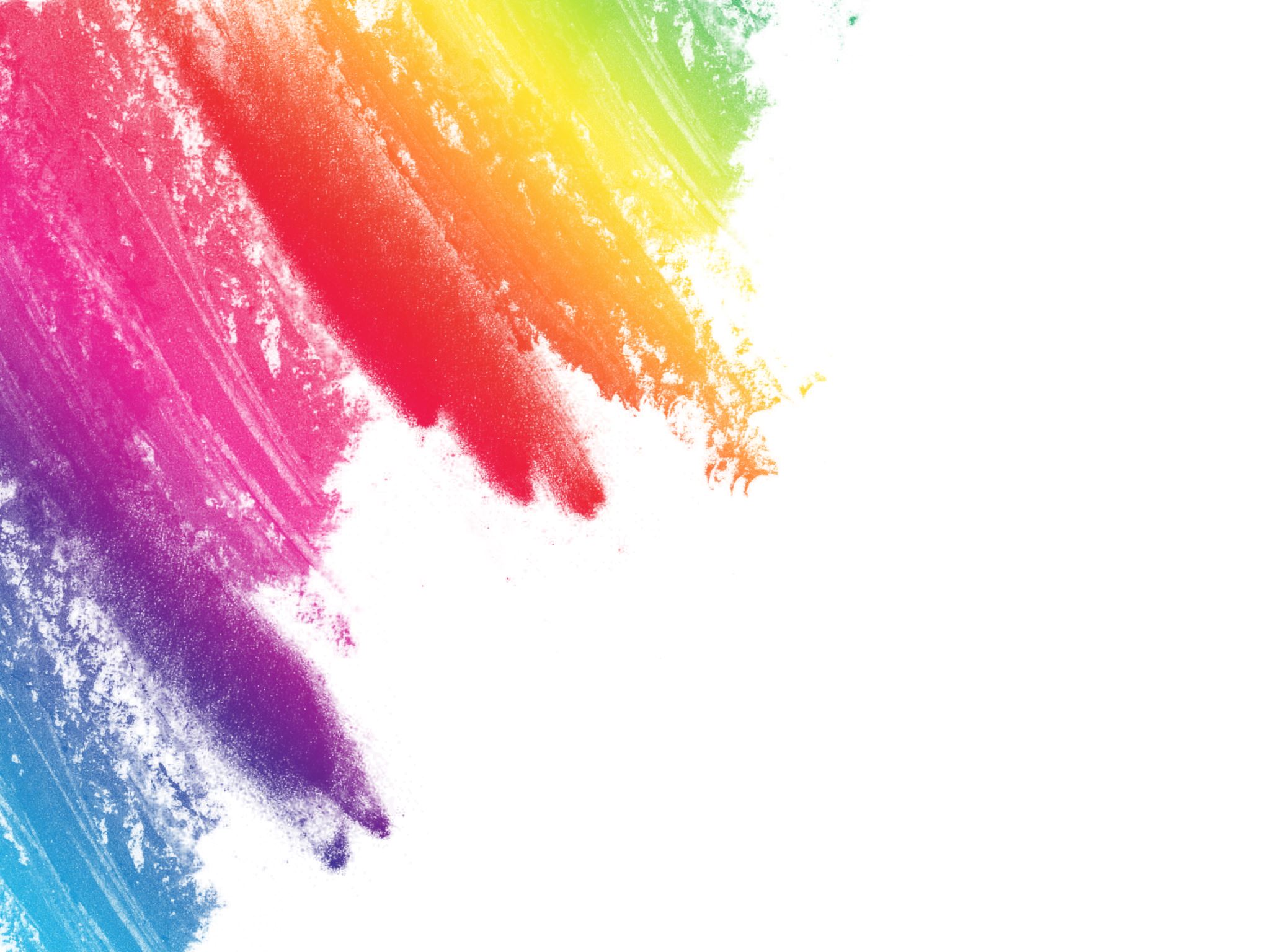 Seminário ASSUFRGS  02 abril 2024
Comando Local de Greve ASSUFRGS
Posicionamento do GT Reestruturação
Posicionamento do GT
Favorável

Racionalização de cargos vagos/a vagar (Cargos amplos D e E)
Revisar os fazeres dos técnico-administrativos (Atribuições) 
Redução dos interstícios de progressões por mérito (12 meses)
Concessão do RSC para os servidores TAE 
Verticalização - Matriz única
Incentivo à Qualificação - IQ - correlação direta
Posicionamento do GT
Proposta alternativa 
Aglutinação dos Níveis de Classificação (NCs) e percentual de correlação (destaques  Andifes e Entidades)
Aceleração por progressão de capacitação (três (3) progressões por capacitação ao longo da carreira com a apresentação de uma carga horária mínima de 240 horas, sendo distribuídas em pelo menos 60 horas anuais). Destaque entidades

Mesa de negociação
Recomposição das perdas inflacionárias. 
Piso de três salários mínimos atuais 
Incorporação do Piso da Enfermagem 
Aumento do Step de 3,9% para 5%.
CNSC
1) Jornada de Trabalho de 30h: 
2) Regulamentar o afastamento pós-graduação dos servidores do PCCTAE: “nos termos do artigo 30 da lei 12.772/2012, priorizando o tratamento isonômico com os servidores docentes”
 3) Efetivação Plano Nacional de Capacitação do PND
4) Reconhecimento da somatória de carga horária dos certificados de capacitação aposentados: “quando os mesmos se encontravam na ativa” 
5) Aproveitamento das disciplinas de graduação e pós-graduação para todos os níveis de classificação do PCCTAE para fins de progressão por capacitação”
 6) Inclusão dos cursos de aperfeiçoamento: “para fins para fins de incentivo à qualificação - Aproveitamento de disciplinas”. 
7) Reconhecimento de títulos de mestrado e doutorado obtidos fora do país
8) Adicional atividade penosa: “que consta no art. 71, da Lei nº 8.112/1990, agora pauta também tratada emenda 06 da medida provisória 1203/2023, que fala sobre a Indenização Educacional de Fronteira e de Local de Difícil Fixação de Efetivo.” 
9) Correção do enquadramento dos aposentados de 2005; e 
10) Reabertura enquadramento dos servidores que ainda estão no PUCRCE. Obs.: O tema foi inicialmente avaliado pelo GT e diante da controvérsia jurídica foi remetido para estudos complementares da CNS.
Tabela atual do PCCTAE -                                                                                                                                                                                     5 Níveis,   Piso R$ 1446,00,   Step -3,9%;  16 padrões por mérito e 3 por capacitação
Matriz do PCCTAE verticalizada ; mantendo os 19 padrões de vencimento. 3 Níveis de Classificação com correlação nos pisos de 40% do E para os níveis A/B e 60% do E para os níveis C//D.
Reestruturação da  Matriz no GT
Lateraliza a tabela
Mantém 5 Níveis mas com valores de tabela iguais para A e B (piso do B) e C e D( piso do D)
Piso do E é referência , sendo40% para o A e B e 60 % para C e D.
Step único e constante
Pisos só com a reestruturaçãorepercussão de cerca de R$ 900 milhões a 1 bi
Reposicionamento